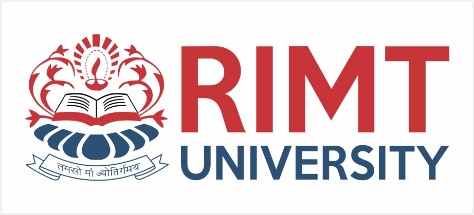 COMPUTER NETWORKS-II / BTCS-3501
Course Name: B.Tech CSESemester: 5th
Prepared by: Er. Jasdeep Singh
education for life                              www.rimt.ac.in
Department of Computer Science & Engineering
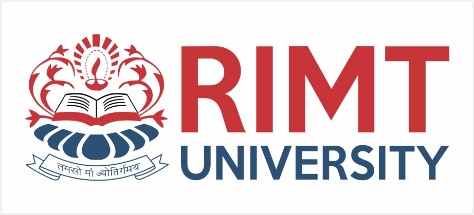 Topics to be covered
Protocols
MAC protocols
education for life                              www.rimt.ac.in
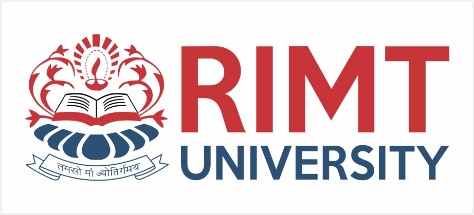 What is MAC?
MAC stands for Media Access Control. A MAC layer protocol is the protocol that controls access to the physical transmission medium on a LAN.
It tries to ensure that no two nodes are interfering with each other’s transmissions, and deals with the situation when they do.
education for life                              www.rimt.ac.in
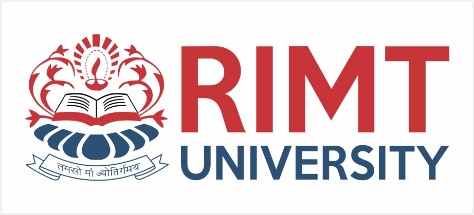 CSMA/CD MAC
CSMA/CD architecture used in Ethernet is a common MAC layer standard.

It acts as an interface between the Logical Link Control sublayer and the network's Physical layer.
education for life                              www.rimt.ac.in
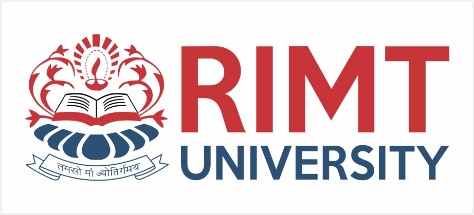 education for life                              www.rimt.ac.in
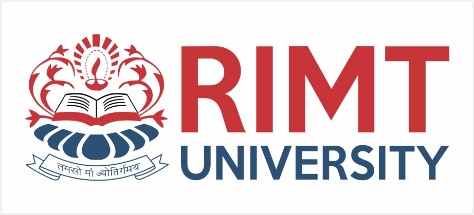 Normal Ethernet Operation
B
C
Address mismatch
packet discarded
Address mismatch
packet discarded
Send data
to node D
Address match
packet processed
Transmitted packet seen
by all stations on the LAN
(broadcast medium)
A
D
Data
education for life                              www.rimt.ac.in
[Speaker Notes: Normal Ethernet Operation
Node A needs to transmit data to Node D.
Node A builds a packet.
Node A checks to see if the cable plant is clear (no one else is currently transmitting).
Node A transmits the packet while listening to the cable.
 If there were no collisions, node A returns to listen mode.
Another station wishing to transmit should detect the cable plant is busy when node A is transmitting and enter into defer mode.
That station will try again later.
There is no priority scheme used with Ethernet.
All stations have equal access to the cable plant.
An Ethernet station is allowed to transmit a packet as small as 64 bytes, as large as 1518 bytes (18 bytes of MAC header or trailer information) or any size in between.]
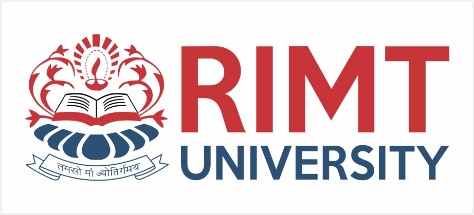 Ethernet Collisions
B
C
Collision
Data transmission for A
Data transmission for C
A
D
education for life                              www.rimt.ac.in
[Speaker Notes: Ethernet Collisions
 Node A needs to transmit data to Node D.
Node A builds a packet.
Checks to see if the cable plant is clear (no one else is currently transmitting).
Transmits packet while listening to the cable.
Before Node A’s transmission reaches node C, node C accomplishes the above steps and also starts to transmit.
There is a collision on the cable plant caused by node A and C.
All stations invoke the backoff algorithm.
This deference should allow the cable plant to stabilize.
When the cable is clear, it will be available for any station to transmit.
No special treatment is given to the stations that were involved in the collision.
It is the hope of the backoff algorithm that no two controllers will generate the same two backoff times and attempt to simultaneously transmit.
Even if they do, it is not a fatal error.
Each controller’s backoff algorithm will generate a longer backoff with each successive collision.]
b
c
a
Interference on node b
(“Hidden terminal problem”)
b
a
c
d
Interference on node b
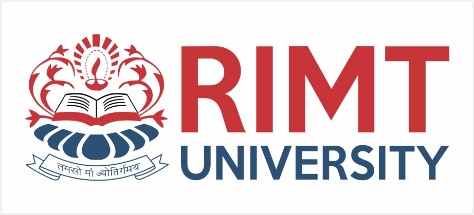 Interference / Collisions
Packets which suffered collisions should be re-sent. 
Ideally, we would want all packets to be sent collision-free, only once…
b
a
a and b interfere and hear noise only
education for life                              www.rimt.ac.in
C
A
B
Hidden terminal: A is hidden from C’s CS
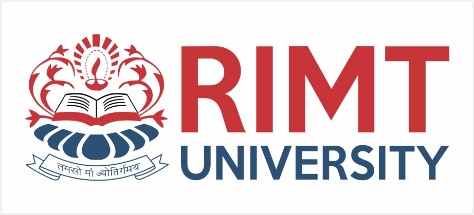 MACA Protocol
Contention-based protocols
CSMA — Carrier Sense Multiple Access
Ethernet (CSMA/CD) is not enough for wireless (collision at receiver cannot detect at sender)
education for life                              www.rimt.ac.in
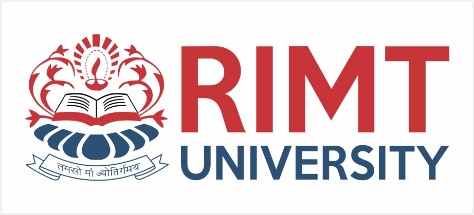 Hidden Terminal Problem
Data
Data
B
A
C
A and C want to send data to B
A senses medium idle and sends data
C senses medium idle and sends data
Collision occurs at B
education for life                              www.rimt.ac.in
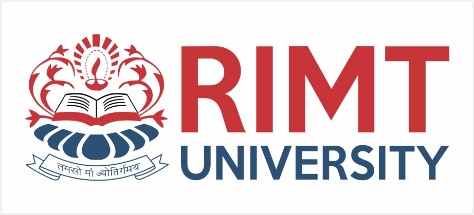 Collision Avoidance w/ RTS/CTS
1.RTS
2.CTS
2.CTS
B
A
3.Data
C
A and C want to send to B
A sends RTS (Request To Send) to B
B sends CTS (Clear To Send) to AC “overhears” CTS from B
C waits for duration of A’s transmission
education for life                              www.rimt.ac.in
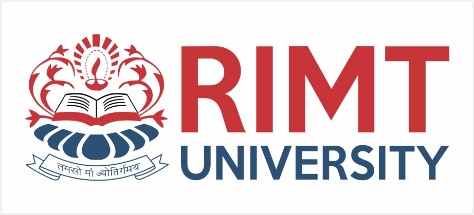 Overview of MAC Protocols
Contention-based protocols (contd.)
MACAW — improved over MACA
RTS/CTS/DATA/ACK
Fast error recovery at link layer
IEEE 802.11 Distributed Coordination Function (DCF)
Largely based on MACAW
Called CSMA/CA
education for life                              www.rimt.ac.in
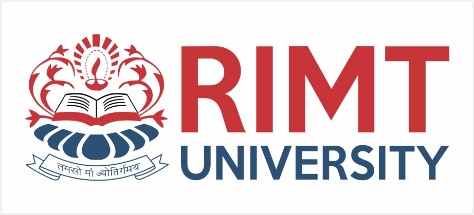 802.11 DCF (Distributed Coordinate Function)
Station listens before transmission
If medium is free for more than DIFS: transmits
Otherwise, uses exponential backoff mechanism
education for life                              www.rimt.ac.in
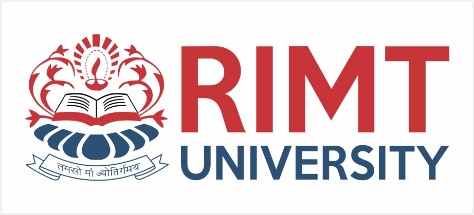 Interframe space (IFS)
SIFS : used by ACK, CTS, poll response(short)
 PIFS : used by PC (point coordinator) when issuing polls(point)
 DIFS : used by ordinary asynchronous traffic(distributed)
education for life                              www.rimt.ac.in
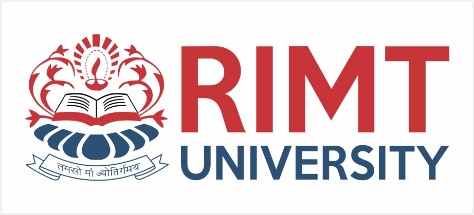 IEEE 802.11 DCF
Distributed coordinate function: ad hoc mode
Virtual and physical carrier sense (CS)
Network allocation vector (NAV), duration field
Binary exponential backoff
RTS/CTS/DATA/ACK for unicast packets
Broadcast packets are directly sent after CS
education for life                              www.rimt.ac.in
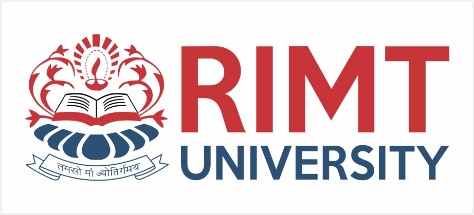 Virtual Carrier Sense
Timing relationship
education for life                              www.rimt.ac.in
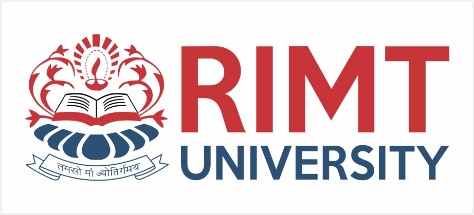 Random Backoff
Time
Pick a timeslot chosen uniformly in [0, CW]
Listen up to chosen slot
Transmit if nobody else started transmitting
Wait if somebody else started transmitting
education for life                              www.rimt.ac.in
[Speaker Notes: In CSMA, each node picks a timeslot uniformly at random in the contention window.
This means that every slot has an equal chance of being chosen by a node.

However, if someone else starts transmitting before your chosen slot, you need to remain quiet.

Therefore…]
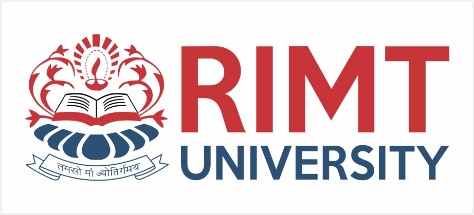 Topics to be covered in next lecture
Routing protocols
education for life                              www.rimt.ac.in
THANX